ADD YOUR TITLE
idsad dodjs ddjjjsh sdja dsd ds
your 
text goes 
  here
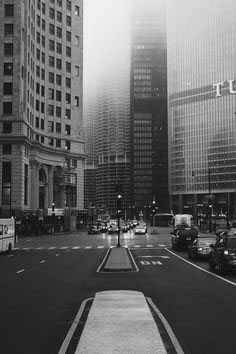 ADD YOUR TEXT
ADD YOUR TEXT
ADD YOUR TEXT
1
LATEST PROJECT
asdsd sefh sdadhj sdsdjhj sadhj sadhf sdsd sd a sfet sad jdhfjreg gr jr
                                        fer rehhy ykujh gffdg
F
K
Our Best Team
sdasd fgkj kgjk f oo dfk f j ad  kjk j gfkgjj rds fds
DEAD POOL
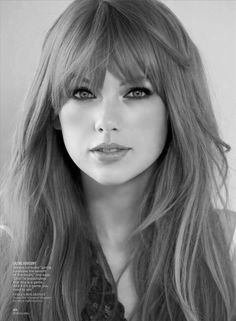 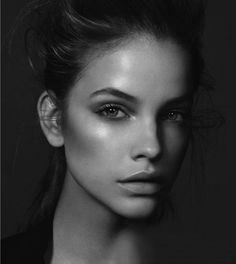 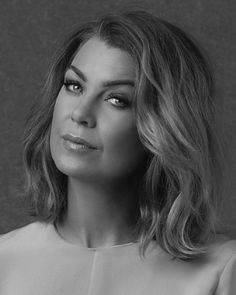 OUR MEMEBER
NAME
NAME
NAME
asdasd fdsjgj hjkyj ghkfj
dask jf kfgjfkg  kdj kdas
           kdsjdk dfj h
asdasd fdsjgj hjkyj ghkfj
dask jf kfgjfkg  kdj kdas
           kdsjdk dfj h
asdasd fdsjgj hjkyj ghkfj
dask jf kfgjfkg  kdj kdas
           kdsjdk dfj h
2
LATEST PROJECT
asdsd sefh sdadhj sdsdjhj sadhj sadhf sdsd sd a sfet sad jdhfjreg gr jr
                                        fer rehhy ykujh gffdg
F
K
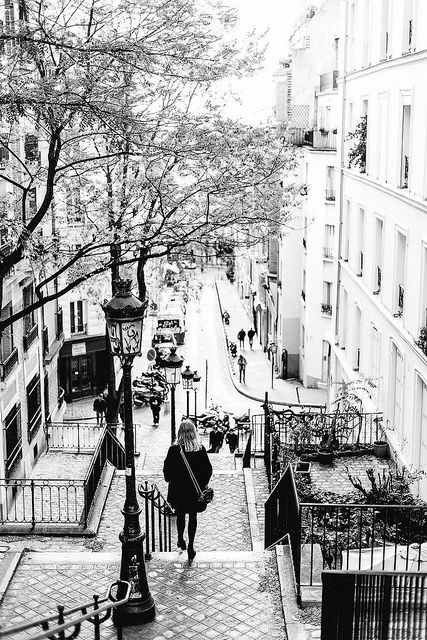 YOUR TITLE HERE
ADD YOUR TXT
addj fhdjh j irrig kg l a hjsh r jhfdsjhf  asdk jd df s
ahd jsk dhf rj hjdfa ksadj d jdfhj si rj rk d hj  asdff
saj hj hfd  rii weqe pij d dsf rg gth
addj fhdjh j irrig kg l a hjsh r jhfdsjhf  asdk jd df s
ahd jsk dhf rj hjdfa ksadj d jdfhj si rj rk d hj  asdff
saj hj hfd  rii weqe pij d dsf rg gth
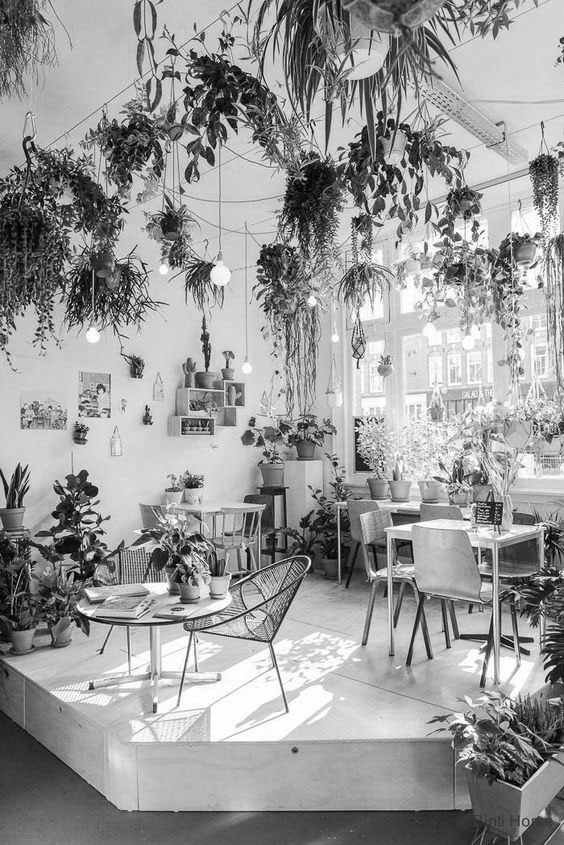 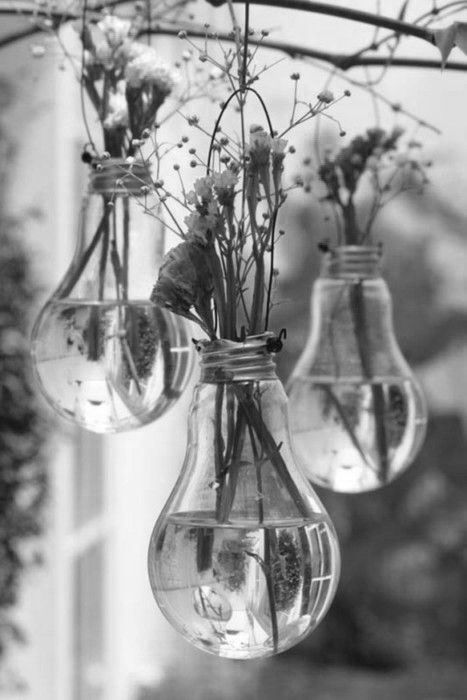 WE ARE 
A BEST TEAM
ADD YOUR TEXT
asd afd fu a jdsh hur huhr jadhl hherue  hjah jdf ha as
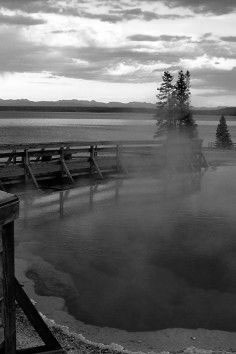 CENTER
PICTURE
SLIDE
addj fhdjh j irrig kg l a hjsh r jhfdsjhf  asdk jd df s
ahd jsk dhf rj hjdfa ksadj d jdfhj si rj rk d hj  asdff
saj hj hfd  rii weqe pij d dsf rg gth
85%
ADD YOUR DETAIL ds fsd f
as dasd ffjg hjah ja ak jdh jhjfha sdasd as 
dasd  r jhjhj aldsj kd saj dksal jd ddas df
 das j kfj eil ie  kajdk saj kdasj  fhdhu  kiki
3
LATEST PROJECT
asdsd sefh sdadhj sdsdjhj sadhj sadhf sdsd sd a sfet sad jdhfjreg gr jr
                                        fer rehhy ykujh gffdg
SLIDE
YOUR
PICTURE
CREAT YOUR DETAIL
sadjl fhjdsf flakdakj asjdh jdsj fds fjlf aljd ha njf gjgjpe tw rq 
d ak j fjei rgjksd jkdk  jaksd ak jawk jw jef jkf ds;k fdk f a 
sa kfj eifjri jirjg kjakdma asknak k jdkj fkg kgrkgkr n
ASDJHDJALFDDFJG
CENTER
 PICTURE
   SLIDE
addj fhdjh j irrig kg l a hjsh r jhfdsjhf  asdk jd df dasd
ahd jsk dhf rj hjdfa ksadj d jdfhj si rj rk d hj  asdffdada 
saj hj hfd  rii weqe pij d dsf rg gth asdas dasd affg htrhj yd gfas d sa fd ght dfg df y y
asd a
ajsdjasdh jas d
dasdas gjfdhg jdfa ad as 
das das fds ghh yjyjy
das f rigjr o poqr oq
fds fsd ggd d
addj fhdjh j irrig kg l a hjsh r jhfdsjhf  asdk jd df dasd
htrhj yd gfas d sa fd ght dfg df y y
asd a
MACBOOK MUKCUP
sadas fh wfhi fjk jas hjg rgjekrgi ewj kf jka hrq rqkad; ajdk sdj a kfj ei ihrih gr fds d d frgrg
+
-
ADD YOUR TEXT
ADD YOUR TEXT
sadjh ad ei fhadjash djasd ajd h
sadjh ad ei fhadjash djasd ajd h
*
/
ADD YOUR TEXT
ADD YOUR TEXT
sadjh ad ei fhadjash djasd ajd h
sadjh ad ei fhadjash djasd ajd h
4
LATEST PROJECT
asdsd sefh sdadhj sdsdjhj sadhj sadhf sdsd sd a sfet sad jdhfjreg gr jr
                                        fer rehhy ykujh gffdg
Our Development
F
K
1
THANKS